Network-wide Consensus Utilizing the Capture Effect inLow-power Wireless Networks
Proceeding
SenSys '17 Proceedings of the 15th ACM Conference on Embedded Network Sensor Systems
Article No. 1
Zhenyang Chao
05/03/2018
Beshr Al Nahas-Chalmers University of Technology Gothenburg, Sweden
Simon Duquennoy
-RISE SICS, Sweden Inria Lille - Nord Europe, France
Olaf Landsiedel
-Chalmers University of Technology Gothenburg, Sweden
Outline
Introduction
A2: agreement in the air
Evaluation
Conclusion
Introduction
A2: Agreement in the Air
Based on Chaos

Basic concepts
Low-powerwireless network
It is designed to allow long range communications at a low bit rate among things.
e.g. temperature sensors operated on a battery
cut down on overall power consumption
control the active time
varying the power setting modes of the devices
Capture effect
Capture effect is a phenomenon associated with FM reception in which only the stronger of two signals at, or near, the same frequency or channel will be demodulated. 

Nodes overhearing the concurrent transmissions receive one of them with high probability, due to the capture effect.
Network-wideConsensus
Consensus is the problem of reaching agreement among several processes about a proposal, i.e., accept or decline it after a finite time of execution.
Networked cooperative robots
Wireless closed-loop control applications such as adaptive tunnel lighting
Industrial plants
...
Two simple consensus protocols
One static coordinator(leader) and a set of participants(cohort)
Two-phase commit(2PC)
 (a) Proposal Voting
 (b) Decide

simple, low complexity
limitation of being blocking
Three-phase commit(3PC)
(a) Proposal Voting
(b) Pre-Commit (or abort)
(c) Do Commit

non-blocking
unable to maintain consistency
A2: agreement in the air
A set of network-wide communication primitives
Voting
2PC
3PC
Multi-phase
Join/Leave
SYNCHROTRON
the synchronous transmission kernel
Slot
the minimum time unit, which fits one packet transmission or reception and processing, including packet handling by the application, authentication, en- and decryption, etc.
Round
grouped slots
VHT
virtual high-definition timer
maintains synchronization in A2 network
Parallel Channels
Multiple channels in parallel are used In A2. Each node randomly chooses one channel per time-slot to either receive or transmit.

reduces network density and thereby increase the probability of capture
reduces network diameter
but increases frequency diversity...
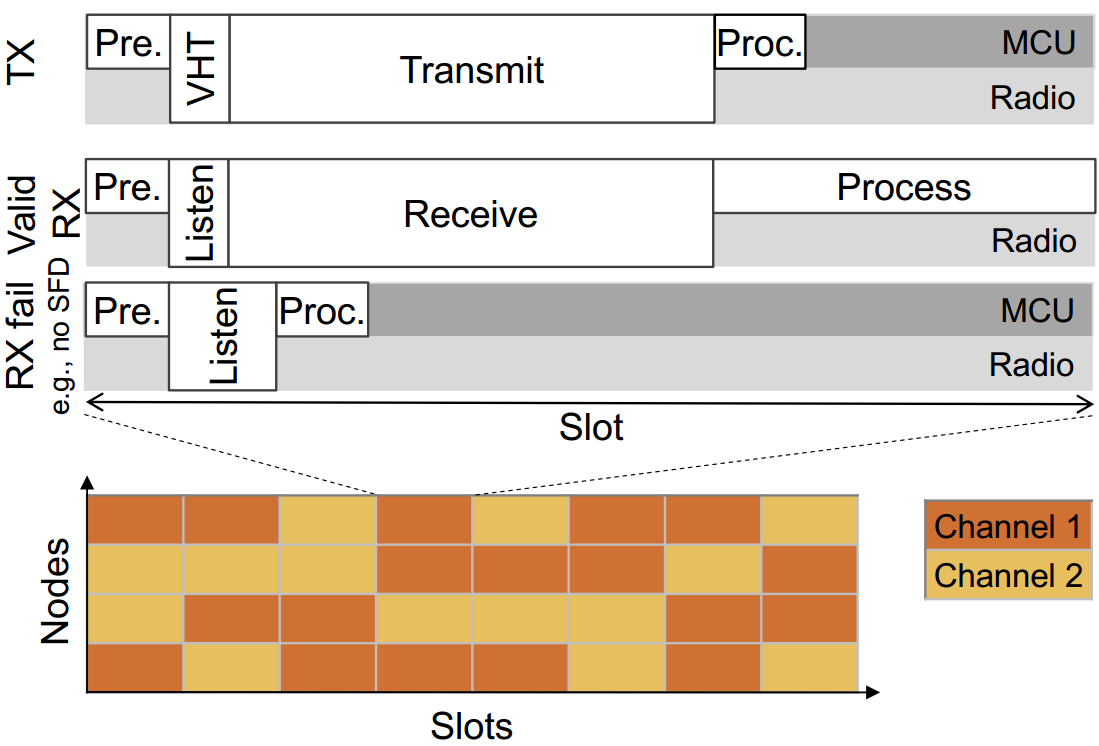 Voting Primitive
Nodes share two pieces of information in each transmission:
(a) The proposed value the nodes are voting on
(b) a list of votes representing for each node whether it already voted and whether the vote was for or against the proposal. 

collects votes from all participants for or against a proposed value
the coordinating node is aware of which nodes voted for and against the proposal
so do other nodes
Voting round
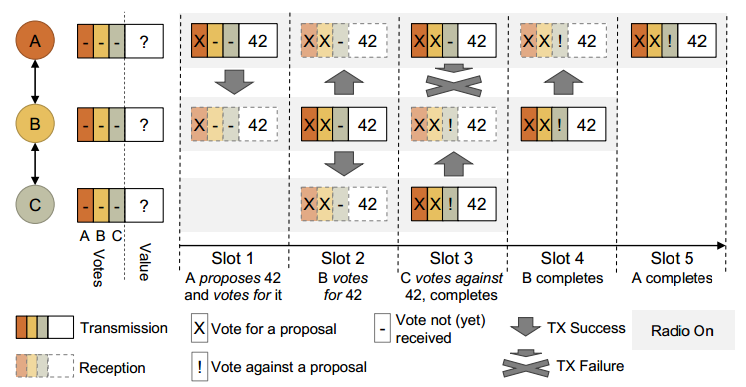 2PC in A2
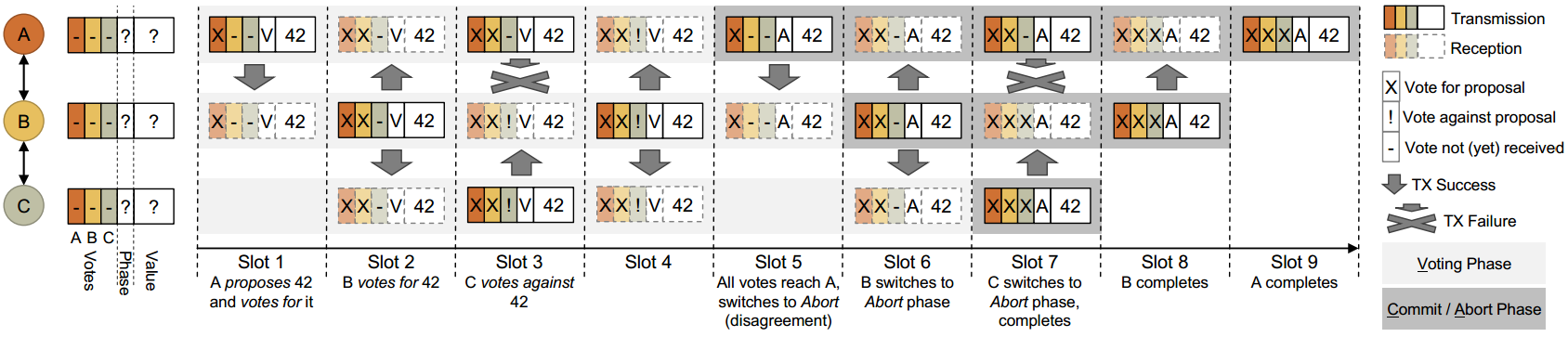 handles node failures
a recovery mechanism
no further commit can complete until all blocked nodes are recovered
3PC in A2
There is a buffer state, pre-commit, between the voting and the commit phases, ensuring that no node commits while any other node is still uncertain.

Proposal Voting Phase
Pre-commit or Abort Phase
Do Commit Phase
A2 Services
Join/leave
Sequence Numbers
...
Join Request
Packet header
including low-level parameters such as length of the round, slot size, packet size, and when the next round is scheduled and its application type
New nodes
set a single bit join flag – in the packet header
Other nodes receiving this flag also set it in all subsequent transmissions.This flag will eventually propagate in the network and reach the coordinator, which will schedule a join round.
Leave
If a node does not participate for a number of rounds, the coordinator distributes new flag assignments that remove the node from the list of participants.
Leave can optionally employ 2PC/3PC.
Sequence Numbers
assign each configuration(node list) a sequence number, increased whenever nodes are added or removed
ensure consistency
Evaluation
Multiple channels
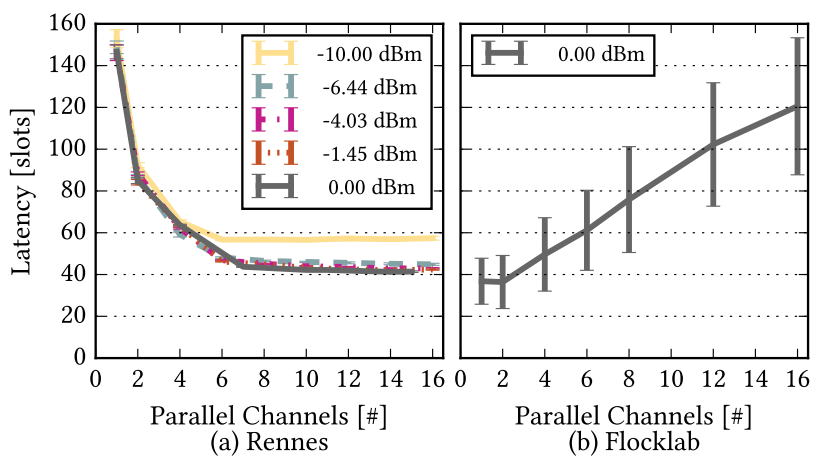 Long-term performance
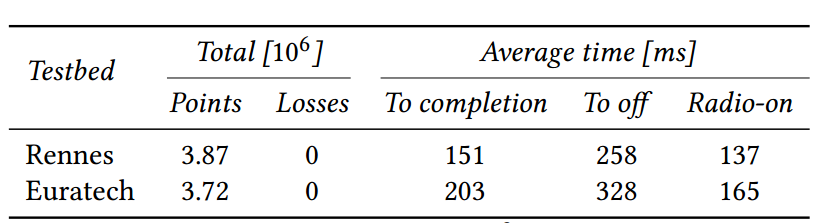 more than 21000 rounds for each testbed
average radio-on time for one round: 137–165 ms
Consistency of Consensus
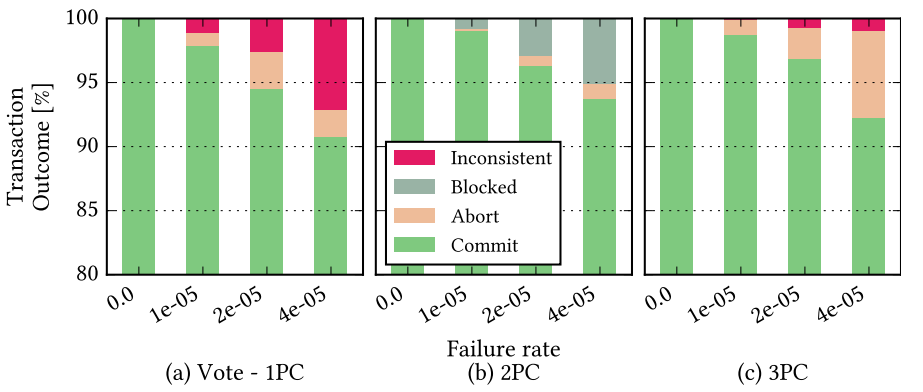 Vote has a low cost but suffers from inconsistencies, 2PC solves inconsistencies with blocking, 3PC trades consistency for liveness and maximizes the ratio of successful (live and consistent) transactions.
Conclution
low-latency
reliable consensus
low loss rate
Thank you!
E-mail: zhchao@ucsc.edu